Welcome to the
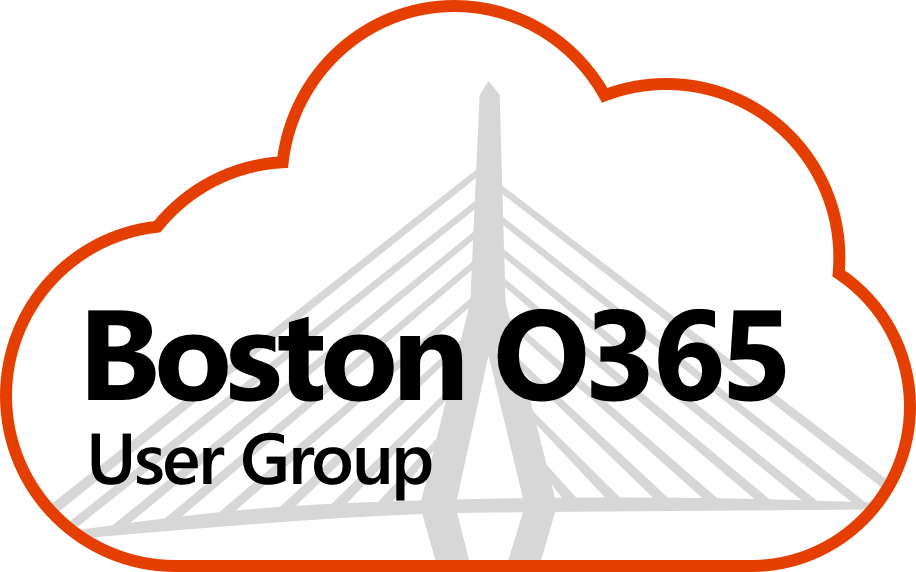 Web: BostonO365UserGroup.com
Twitter: @Bos365
YouTube:	http://bos365.info/youtube 
Meetup: 	http://bos365.info/meetup
LinkedIn: 	http://bos365.info/linkedin
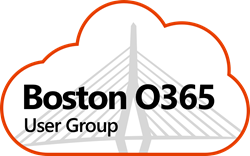 Meet the Organizers
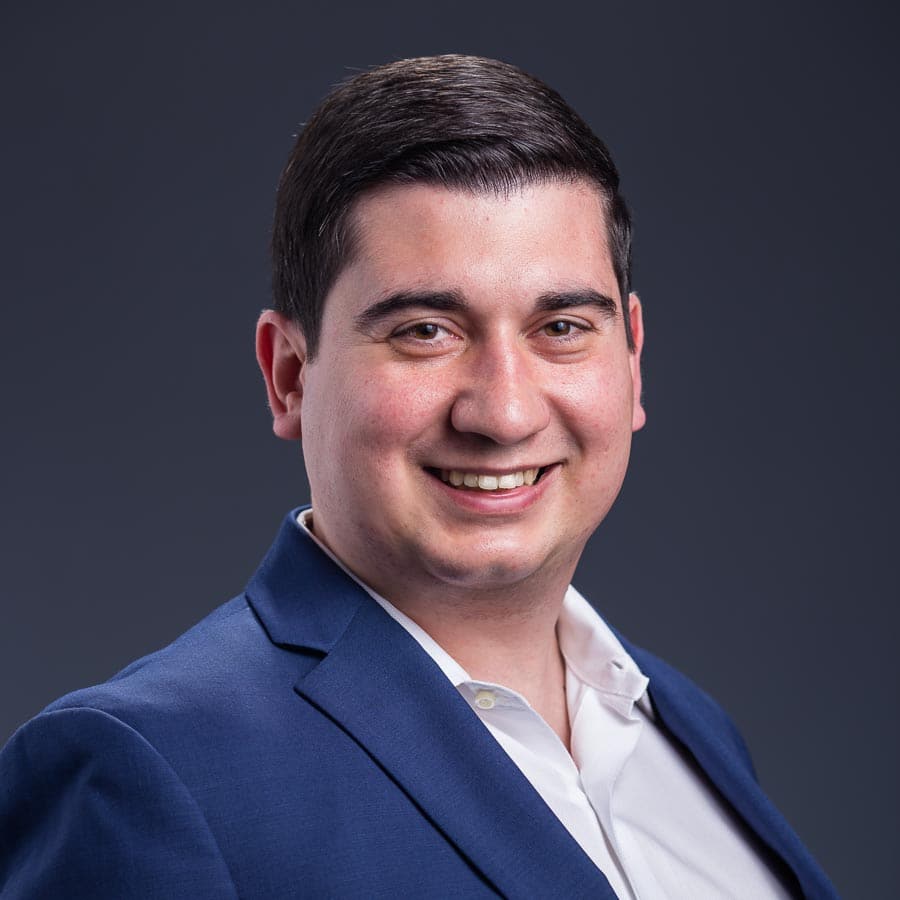 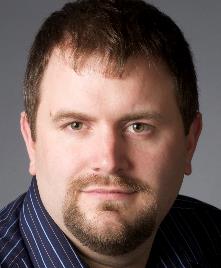 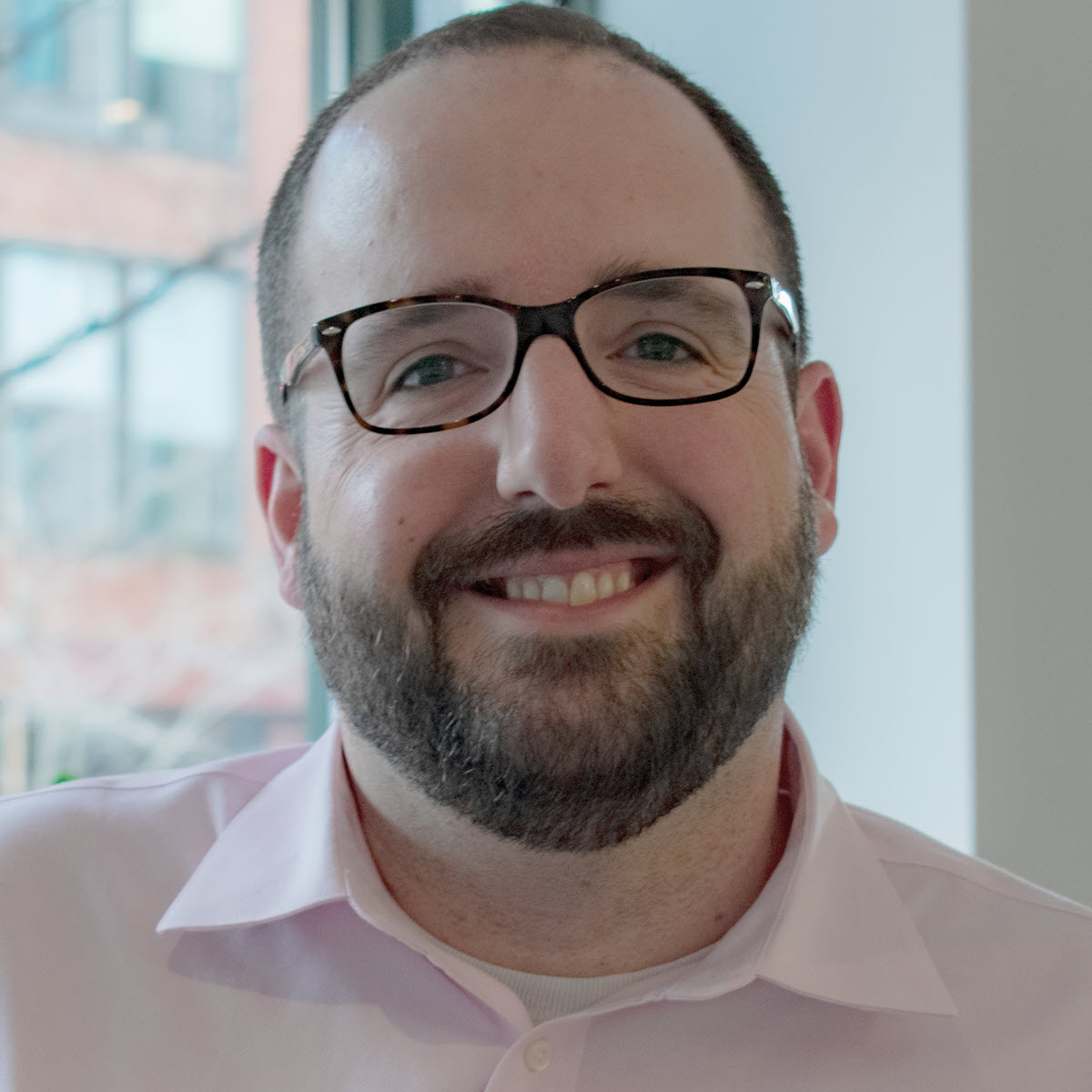 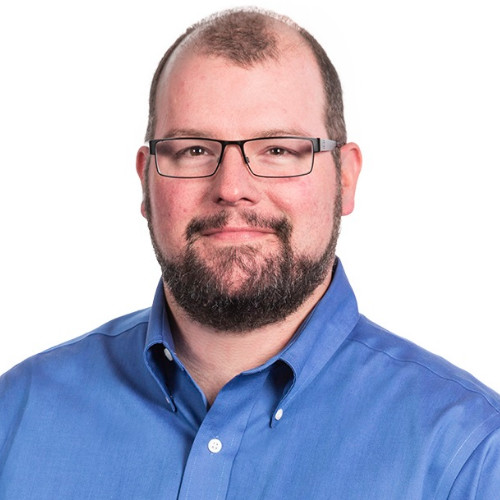 Dimitri Ayrapetov
@DAyrapetov
Digital Partner
TrnDigital
Mike Dixon
@BostonO365
Sr. Consultant
WSC
David Lozzi
@DavidLozzi
Solution Principal
Slalom Consulting
Geoff Varosky
@GVaro
Senior Architect
Insight
About Us
Founded in 2014 to bring together a community of Business Leaders, End Users, IT Pros, Developers, Consultants, and Vendors 
In 2018, we merged with the Boston Area SharePoint User Group
We meet on the 3rd Thursday of each month in Burlington (MA) and Kendall Square (The NERD)
We also broadcast our sessions on MS Teams and post the recordings on YouTube afterwards
BostonO365UserGroup.com
Twitter: @Bos365
http://bos365.info/youtube 
http://bos365.info/meetup
http://bos365.info/linkedin
General Meeting Flow
our Venue sponsor
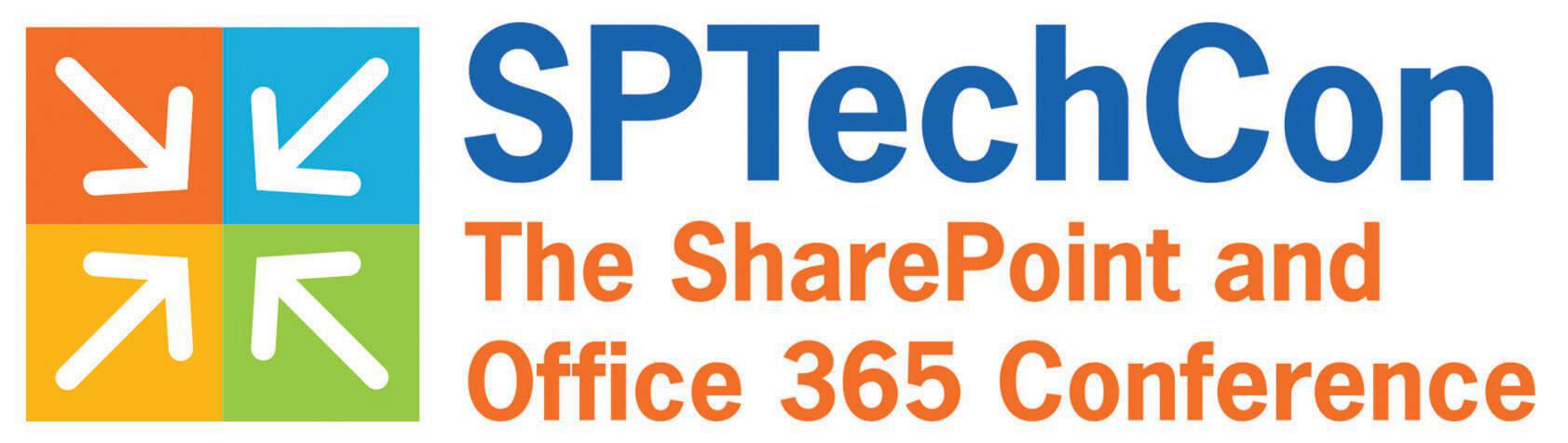 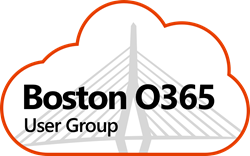 Last Time
O365 Goodie Bag: Practical Examples using OneNote, To-Do, Microsoft Flow and PowerBIwith Chrissy Geluk
Watch it online http://bos365.info/youtube
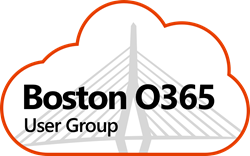 The Main Event
Office 365 Experts Panel
Meet the Experts
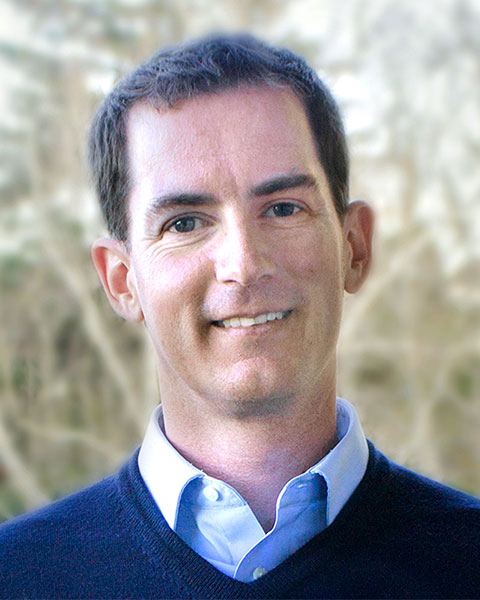 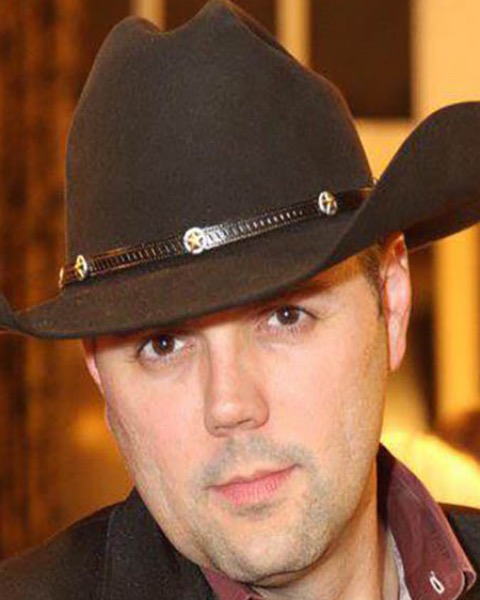 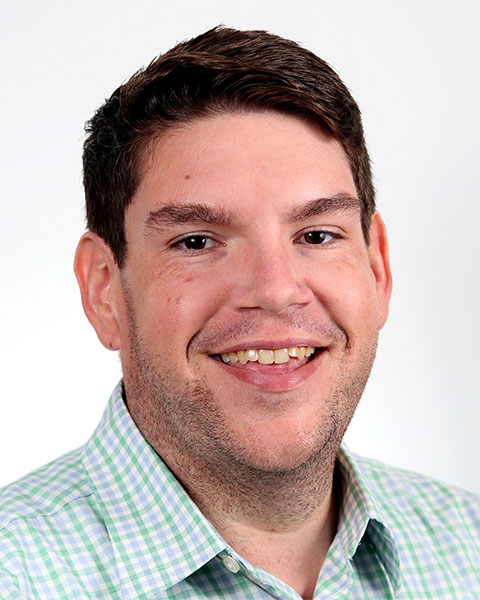 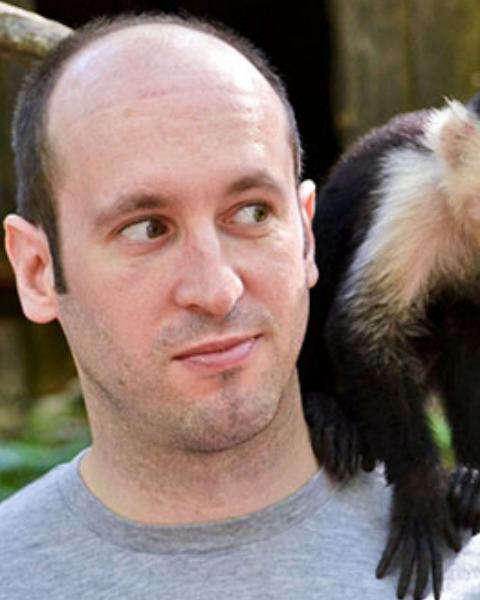 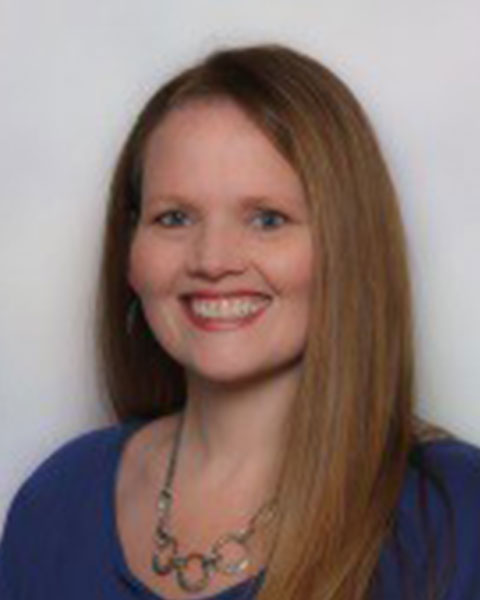 Eric Overfield

President & Co-founder at PixelMill
Eric Shupps

CTO at BinaryWave
Matt Wade

VP of Client Engagement at AtBot
Nick Brattoli

Principal Consultant at Three Six Five Consulting
Stacy Deere-Strole

Owner at Focal Point Solutions
Upcoming Sessions (from our panelists)
Tuesday 8:30am - Stacy Deere-Strole - Navigation:  A Step Towards Success in SharePoint
Tuesday 11:15am – Eric Shupps - Developing SharePoint Framework Solutions for the Enterprise
Tuesday 3:45pm – Eric Overfield - Enterprise SharePoint Provisioning Techniques for Everyone
Tuesday 5:00pm – Eric Overfield - SharePoint Provisioning with Advance Site Design Strategies
Tuesday 9:45am – Matt Wade - General Session: Expert Panel - How We Keep Up with the Changes in the Microsoft 365 Ecosystem
Tuesday 9:45am – Stacy Deere-Strole - General Session: Expert Panel - How We Keep Up with the Changes in the Microsoft 365 Ecosystem
Tuesday 1:15pm – Matt Wade - Don’t Get Left Behind: Chatbots are Upending Information Management
Wednesday 9:00am – Matt Wade - Everyday Etiquette in Microsoft Teams
Wednesday 3:00pm – Matt Wade - AI Behind the Buzzwords: Yes, Even You Can Build Chatbots & AI for Everyday Wins
Upcoming Community Events
Upcoming Events
Online Microsoft Flow Conference (Free Event)
September 10, 2019
Online
http://aka.ms/FlowConfReg 
SharePoint New England (Free Event)
October 5, 2019
Microsoft, Burlington, MA
https://spsnewengland.org/ 
Microsoft Ignite
November 4 - 8, 2019
Orlando, FL
https://www.microsoft.com/en-us/ignite
Are we missing anything?
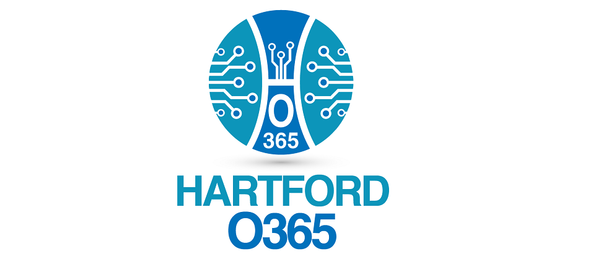 Hartford Office 365 User Group

Meet Last Wednesday or Thursday of every month
Meetup: https://www.meetup.com/hartfordo365/

Hosted by:
Jared Matfess


If you would like to speak please reach out to us by posting on the meetup board.
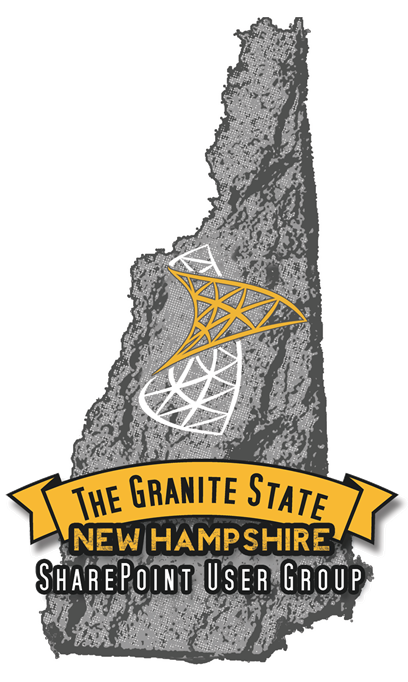 Granite State SharePoint User Group

Meet 1st Thursday of every month
Meetup: https://nhspug.online/meetup

Hosted by:
Julie Turner & Jim Wilcox


If you would like to speak please reach out to us by posting on the meetup board.
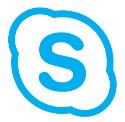 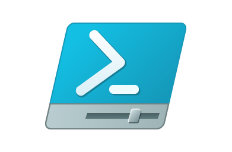 meetup.com/New-England-Lync-User-Group
meetup.com/Boston-PowerShell-User-Group
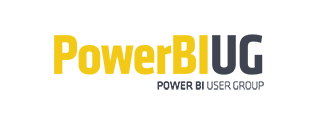 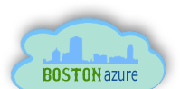 www.pbiusergroup.com/boston
meetup.com/BostonAzure
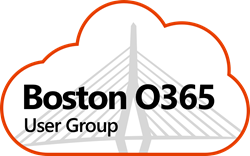 Coming Up
Tips and Tricks for Modernizing Your SharePoint Forms in PowerApps

with Rachel Cooper 

September 19, 2019
Time: 6:00 PM
Location: Microsoft (5 Wayside Rd, Burlington, MA)
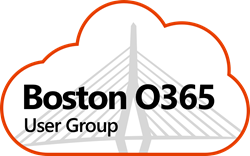 Raffle
Time to win cool stuff!


$25 Amazon Gift Card from Slalom
$25 Amazon Gift Card from Wellington Street Consulting
$25 Amazon Gift Card from TrnDigital
Welcome to the
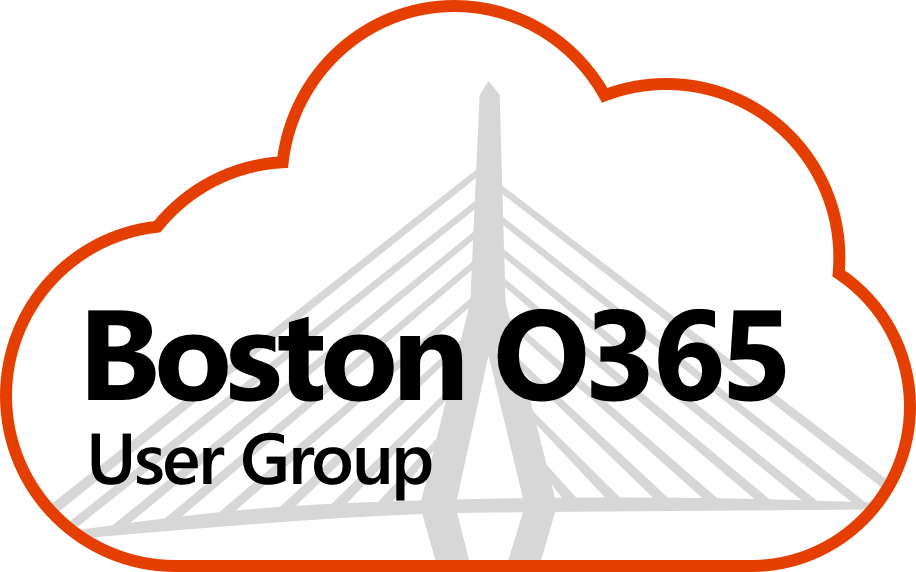 Web: BostonO365UserGroup.com
Twitter: @Bos365
YouTube:	http://bos365.info/youtube 
Meetup: 	http://bos365.info/meetup
LinkedIn: 	http://bos365.info/linkedin